Logische lijn van bedrijfsidee 
naar invulling/ keuzes in je bedrijf
Bedrijfsidee/winkelformule
Missie/visie
Marketingmix
Assortiment
Doelgroep
Concurrentie/
markpositie
Product
Promotie
Plaats
Prijs
Presentatie
Personeel
Product
2
Product – Wat ga je verkopen?
Je gaat bepalen welke producten tot je kernassortiment gaan behoren en welke tot je randassortiment. Verwerk ook deze begrippen in je verslag. Maak een collage waarop deze producten te zien zijn. Maak een visueel overzicht waarin je globaal het productaanbod over het hele jaar laat zien.  Het betreft zowel de levende als de dode materialen en eventuele overige artikelen die je wil gaan verkopen.

Bepaal ook de breedte, diepte en lengte van je assortiment. Geef aan waar je sortiment breed, smal, diep, ondiep, kort en lang is

Je gaat op zoek naar bedrijven, groothandels die deze producten verkopen.  

Bekijk welke bedrijven voor jou het gunstigst zijn m.b.t. prijs en bereikbaarheid. Onderzoek alle mogelijkheden om in te kunnen kopen.

Stel een lijst samen met de geschikte inkoopkanalen en motiveer waarom deze voor jou geschikt zijn.

Beschrijf de betekenis van alle begrippen en werk ze uit voor jouw bedrijf. (in verslag)
28-11-2022
Product t.b.v. de doelgroep
Prijs / kwaliteitsniveau
Enquêteren, observeren en experimenteren
Concurrentieanalyse
Vergunningen (bijv. vuurwerk of geneesmiddelen)
Kern- en randassortiment (complementaire artikelen)
Breedte, diepte en lengte van het assortiment
Directe- en indirecte concurrentie

Conclusie
28-11-2022
Artikelgroepen in de supermarkt
Probleemloos: suiker, melk, sla enz.
Impulsaankoop: kassakoopjes; snoep enz.
Moetgroepen: staan op het boodschappenlijstje, verse groente, vlees enz.
Magneetgroepen: staat de winkel om bekend. Hebben aantrekkingskracht.
Artikelgroepen in de bloemenwinkel
Probleemloos: potgrond
Impulsaankoop: koffieboeketjes
Moetgroepen: kamerplanten en bloemen.
Magneetgroepen: vakmanschap, boeketten, plantenarrangementen, bruidsboeketten, rouwbloemwerken etc.
28-11-2022
Opdracht:Product presentaties
Maak digitale collages waarin je per seizoen laat zien wat je gaat verkopen.

Laat in de collages zowel het kernassortiment als het randassortiment zien. 

Motiveer de keuzes. 

Werk de opdrachten ook uit in je verslag.
28-11-2022
Aanvullende uitleg ‘product’
Welke producten worden er in de winkel verkocht 
	= assortiment







	(bijv. bloemen, planten, keramiek, glaswerk, manden, kaarten,
							 kaarsen, sierraden enz.)
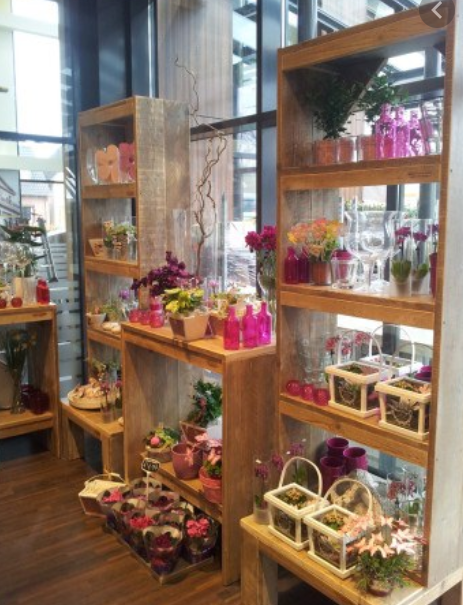 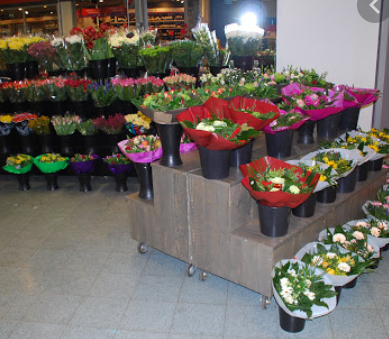 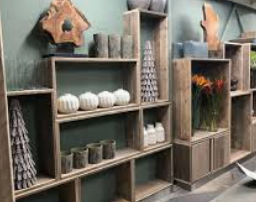 Assortiment
Indeling assortiment:

 Kernassortiment 
	 wordt het meeste van verkocht (grootste omzet)

Randassortiment
	 wordt minder van verkocht dan het kernassortiment 
								(minder grote omzet)

Bijartikelen
	 aanvullend op het assortiment (lage omzet)
Indeling assortiment:
Breedte  	smal of breed

Diepte  		ondiep of diep

Lengte  		kort of lang
    (voorraad)
Assortiment
Productgroepen
Bl
Pl
sierr
Geur
Pot
Kaars
Kado
Kaart
Va
smal (breedte)					breed (breedte)
-	-				-					> 5 stuks
-	-				-					> 10 st       kort (lengte)     
-	-				        ondiep (diepte) 			> 15 st	
-	-									> 20 st
-	-									> 25 st        lang (lengte)
-	-		diep (diepte)
-
-
-
Assortiment:
Breedte van het assortiment:

	 breed 
		=  veel verschillende productgroepen

	 smal 
		= weinig verschillende productgroepen
 breed assortiment 
				=  veel verschillende productgroepen
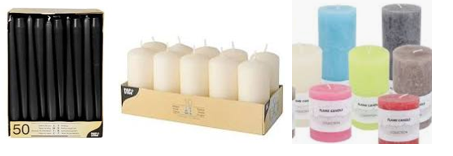 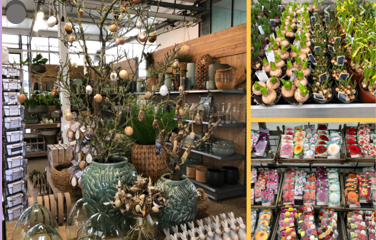 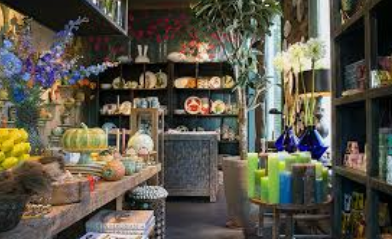 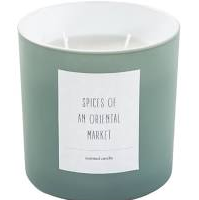 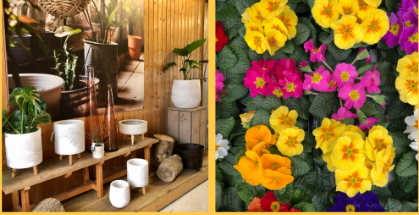  smal assortiment 
			= weinig verschillende productgroepen
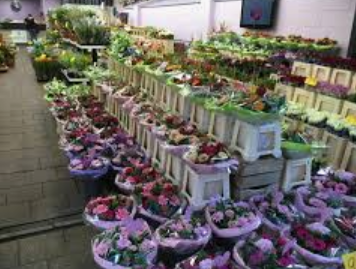 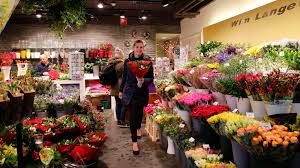 Diepte van het assortiment:

	 Diep 
		=  veel keuze binnen een productgroep

	 Ondiep 
		= weinig keuze binnen een productgroep
Product
 Diep assortiment  =  veel keuze binnen een productgroep








 Ondiep assortiment
     = weinig keuze binnen een productgroep
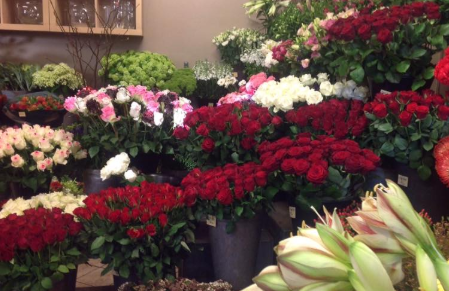 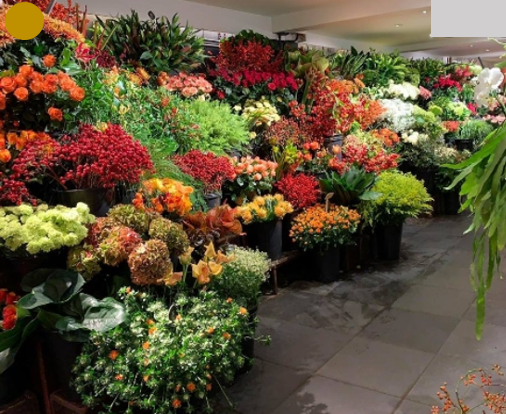 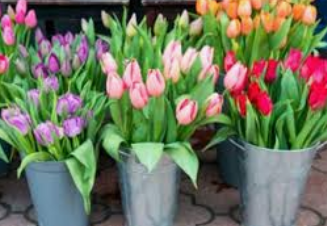 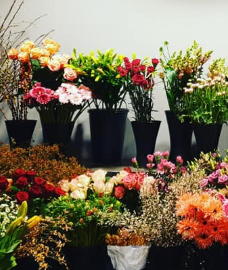 Lengte van het assortiment:

	 lang 
		=  veel voorraad van producten binnen een productgroep

	 kort 
		= weinig voorraad van producten binnen een productgroep
Product
Lang assortiment    =  veel voorraad








 Kort assortiment   = weinig voorraad
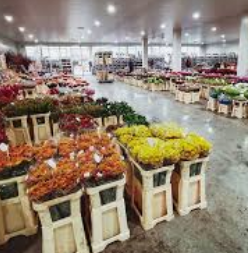 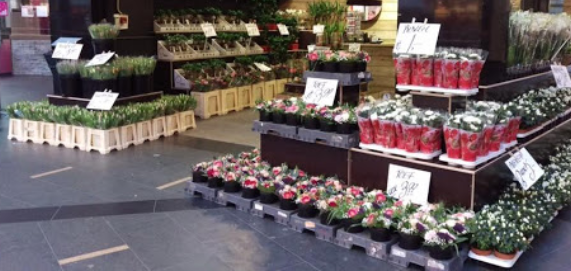 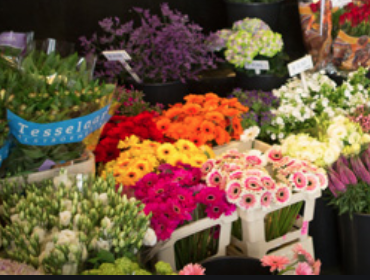 Oefenopdracht
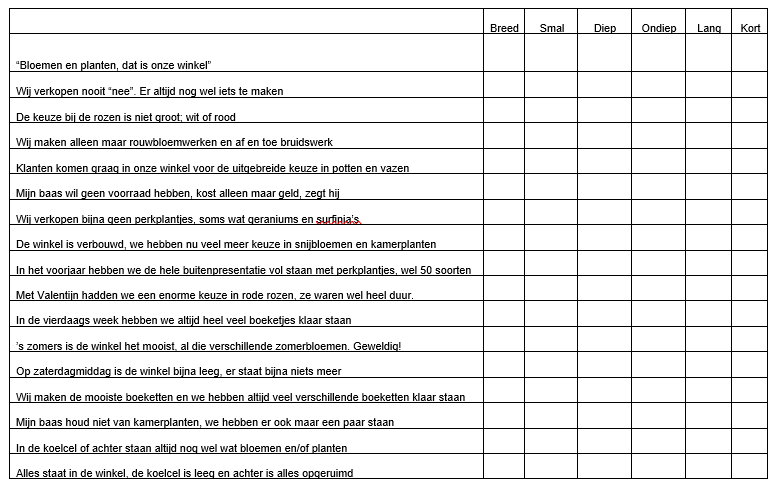 Inkoop en voorraadbeheer
10-12-2021
Realiseer je droom
19
Voorraadbeheer
Hoe houd je de voorraad op peil?

Hoeveel voorraad wil je hebben?

Wat zijn verstandige beslissingen? 

Uitwerking in verslag; inkoop van producten en voorraadbeheer
28-11-2022